Dublin and bicycles
Field Project: Artistic photos about Dublin
CLIL Course Group 4
Dublin 
May 20-26, 2018

Authors
Laura (Italy),  Laura (Italy), 
Michele(italy), If_kaklamanou(greece)
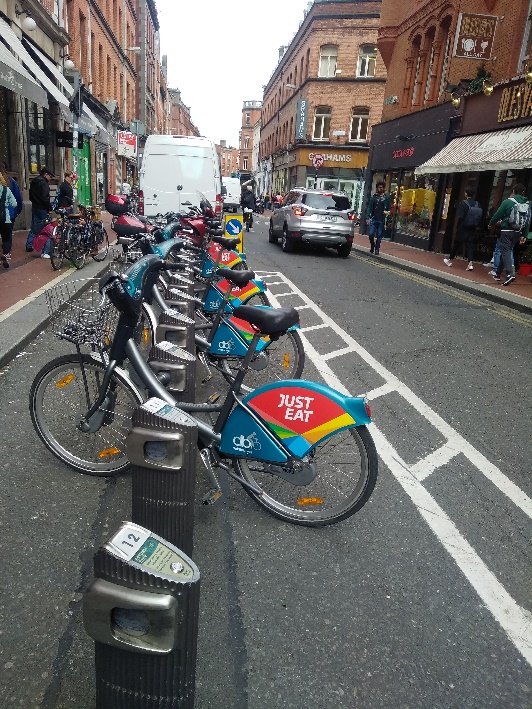 1
Colors
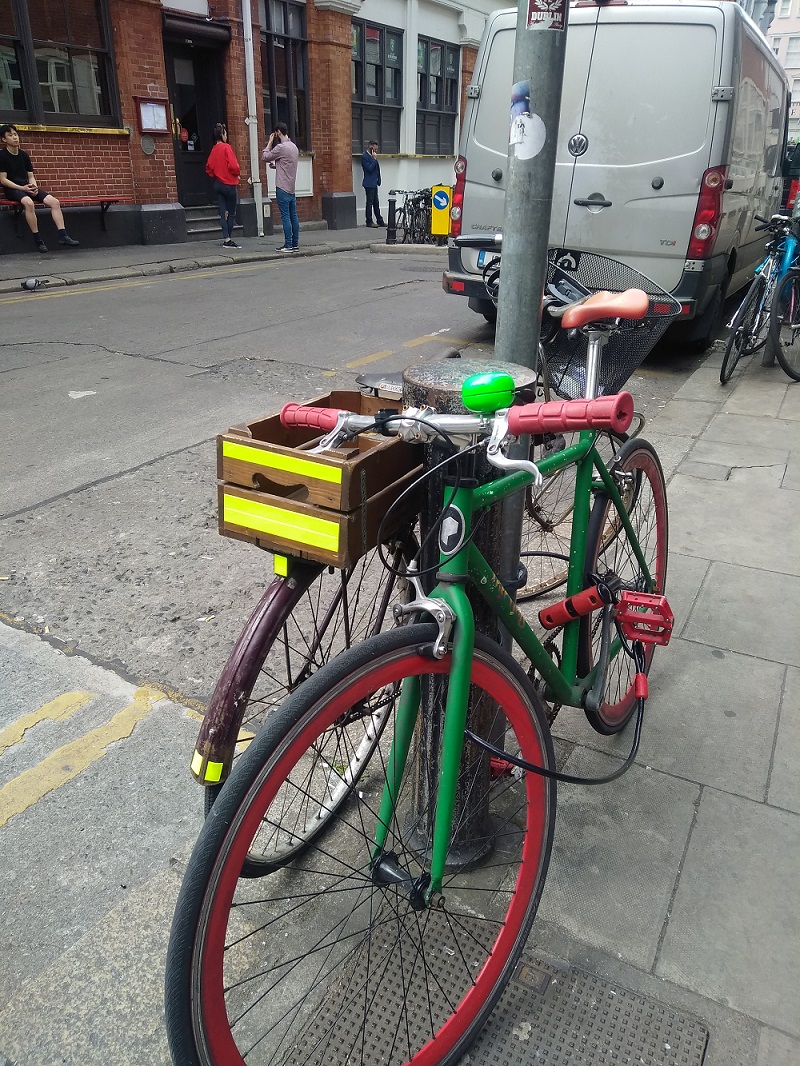 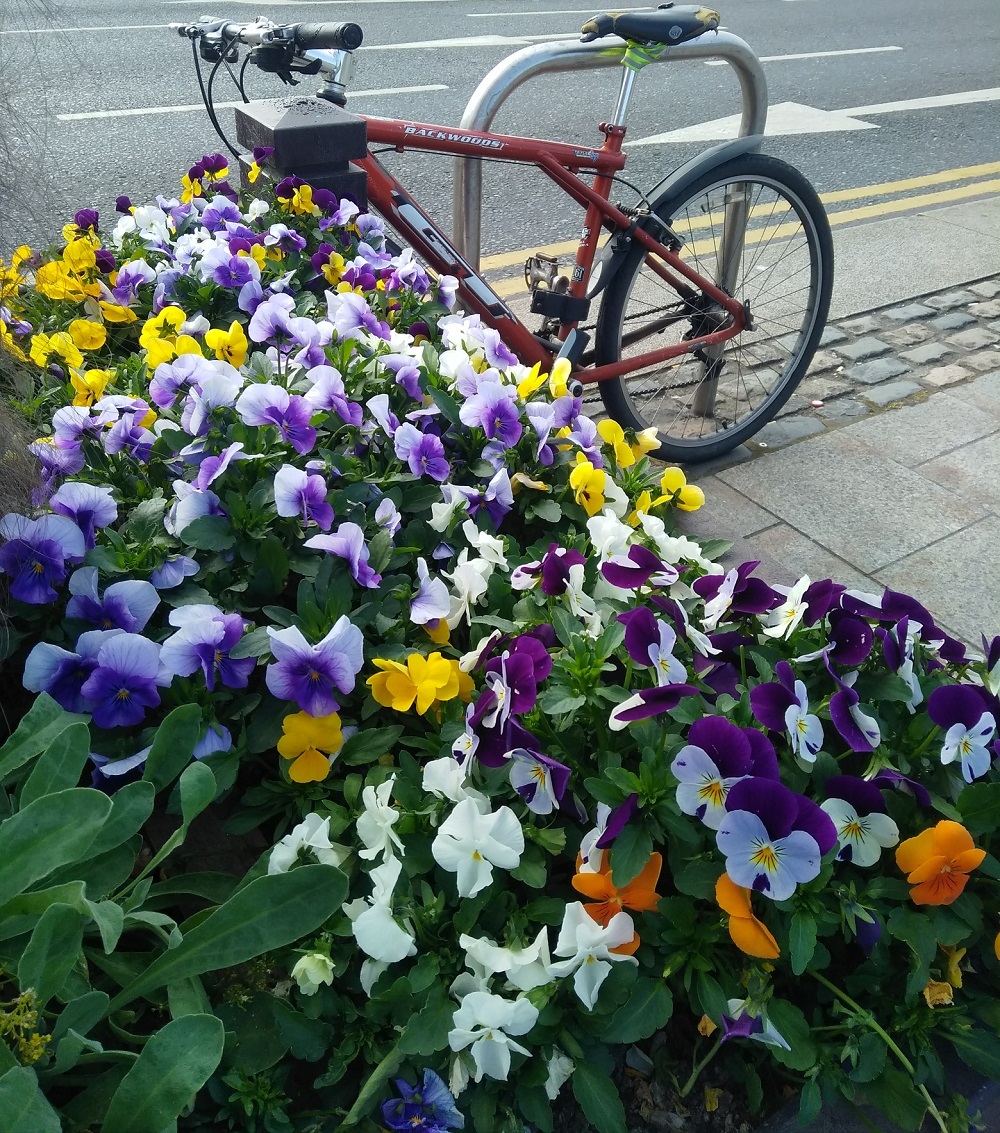 2
experimental
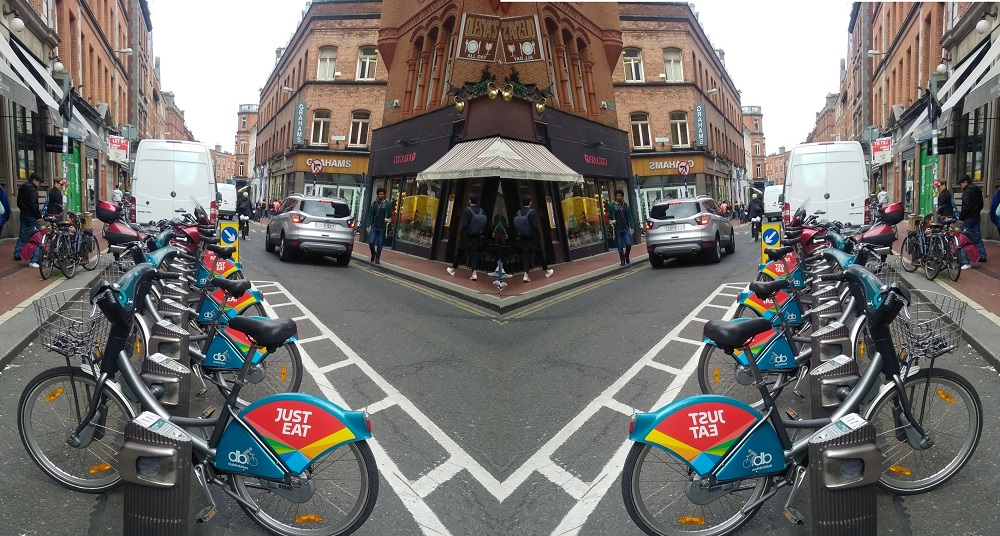 3
frames
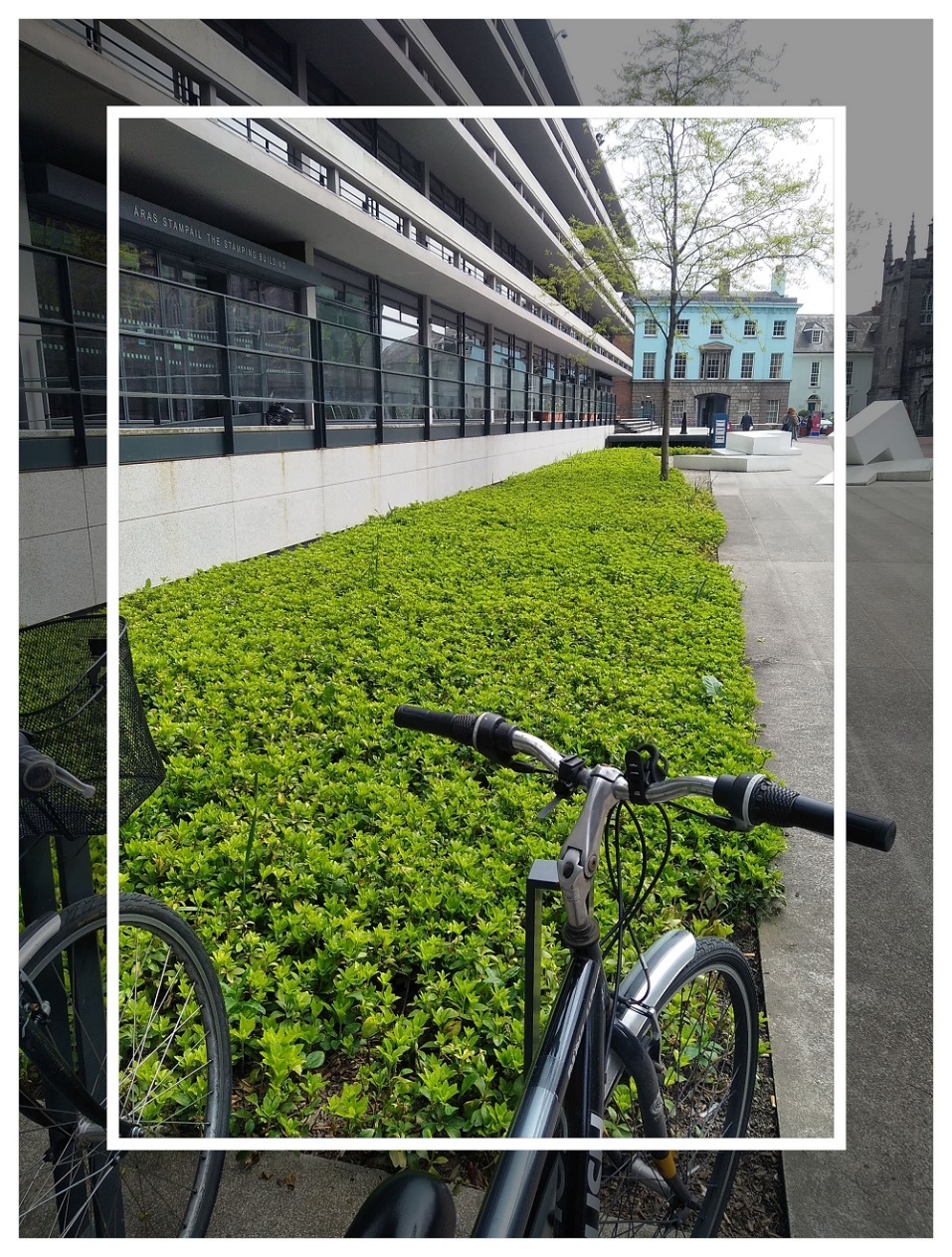 4
reflection
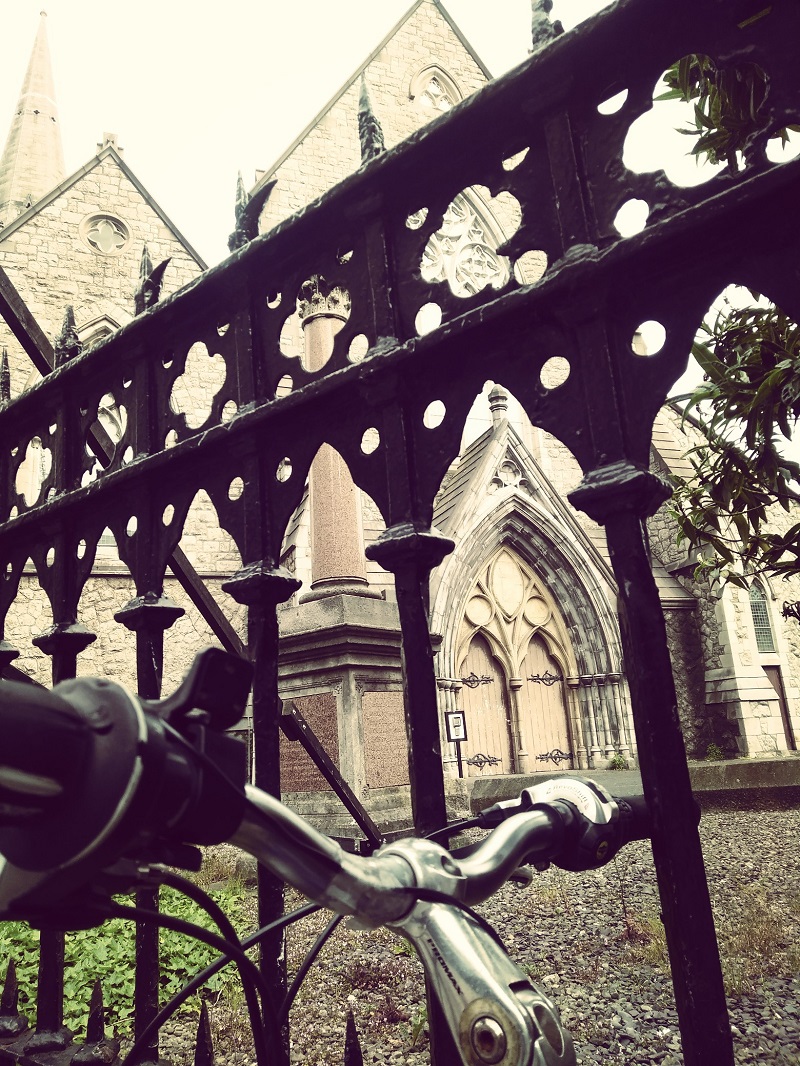 5
spy
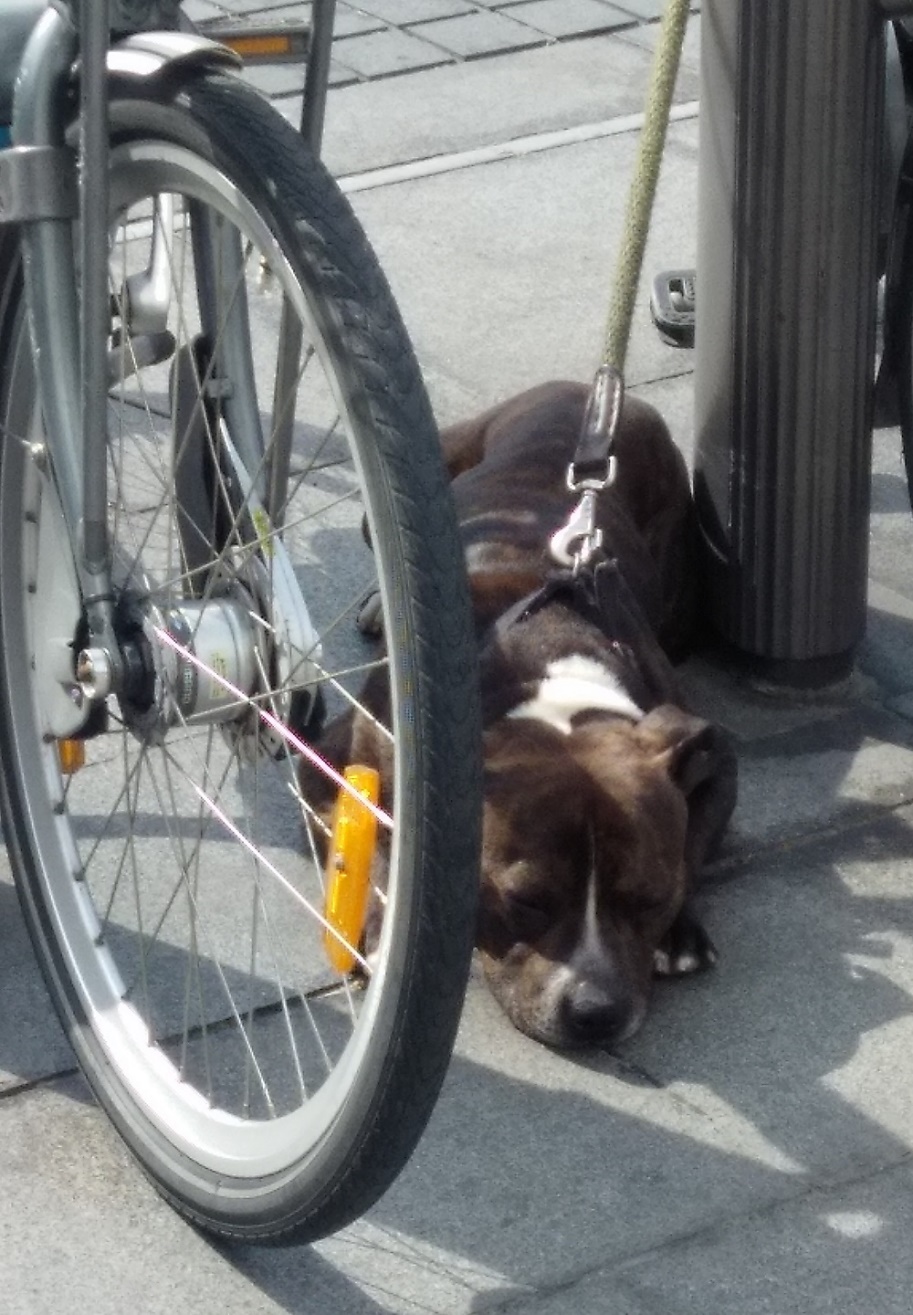 6
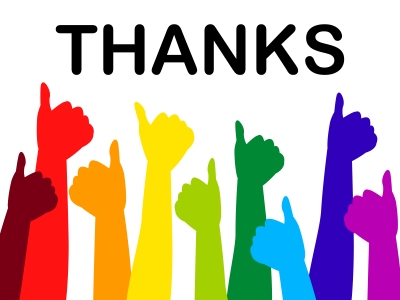 7